Консультация :
Труд, как средство умственного и нравственного воспитания дошкольников.

Трудовое воспитание – это совместная деятельность воспитателя и воспитанников, направленная на формирование нравственных ориентиров, трудолюбия, осознание полезности труда.
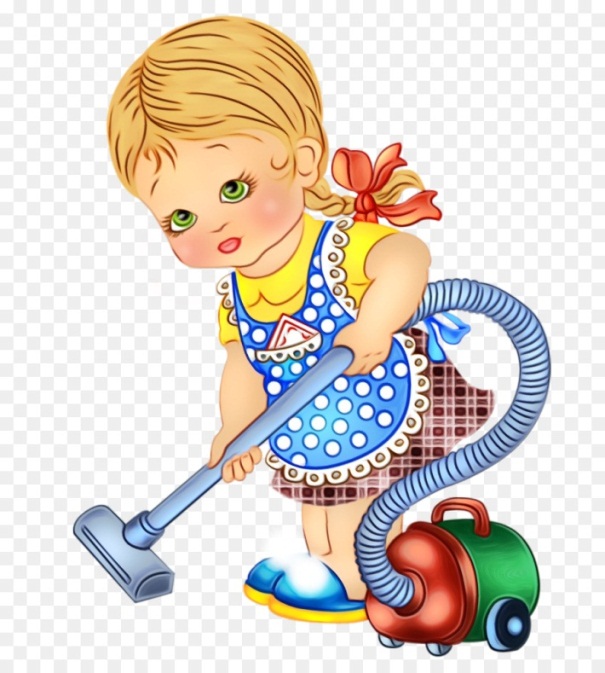 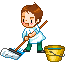 Подготовила: Воспитатель
Тукова А.М.
В осуществлении трудового воспитания дошкольников выделяют наиболее  типичные ошибки:
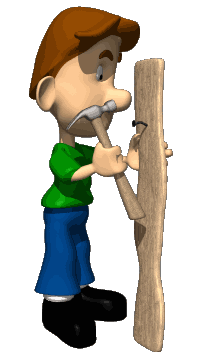 Виды труда.
Труд детей дошкольного возраста в детском саду организуется в трех основных формах:
коллективной(общей, совместной)
поручения
дежурств
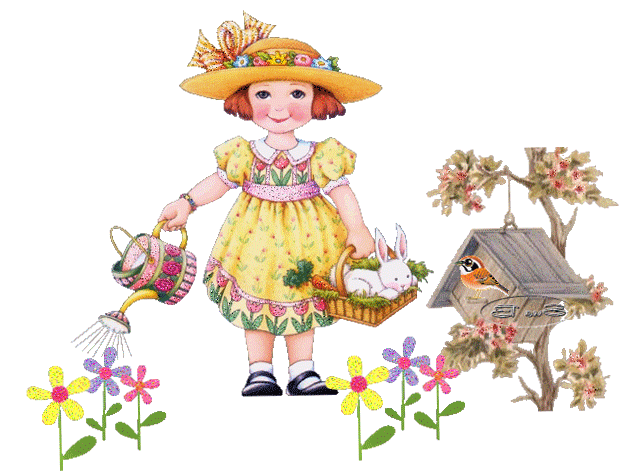 Для ознакомления детей с трудом взрослых планируются:
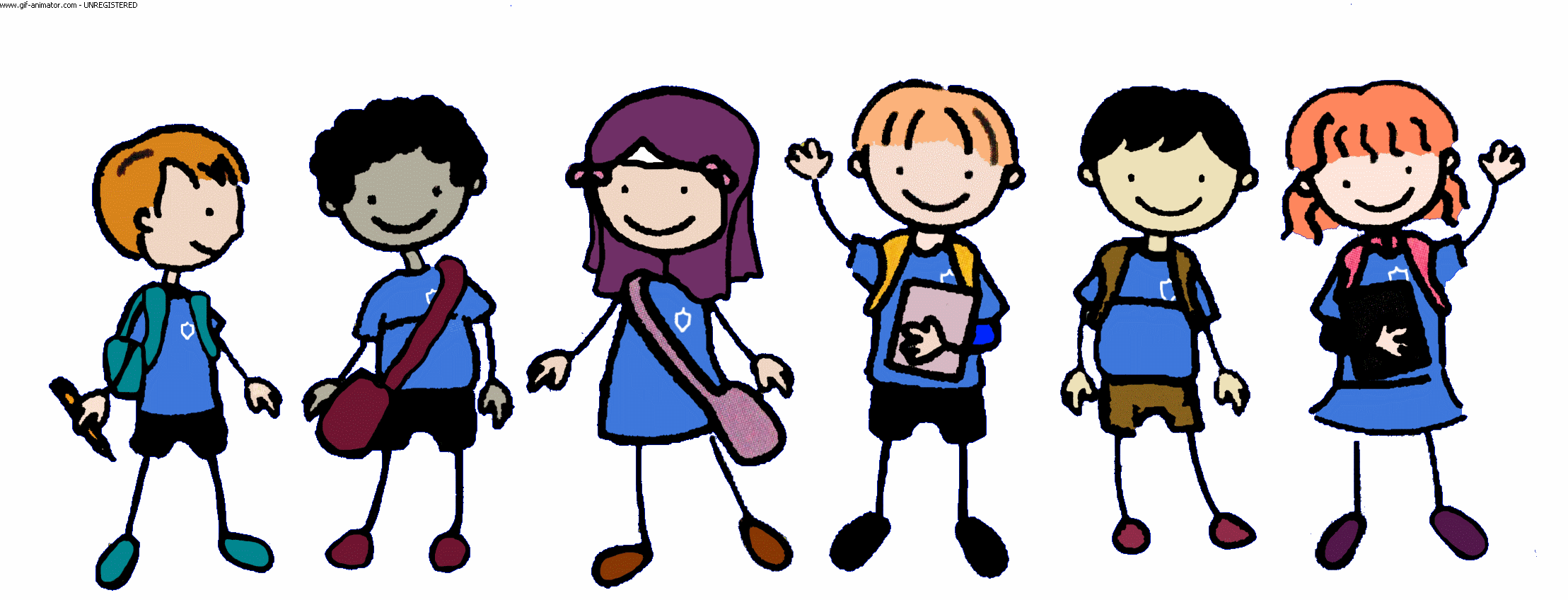 Требования к организации детского труда:
1.Систематичность детского труда
2Постепенность рабочей нагрузки
3. Подбор оборудования для труда
4.Создание в группе трудовой атмосферы
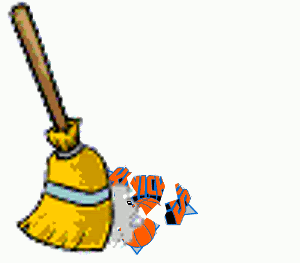 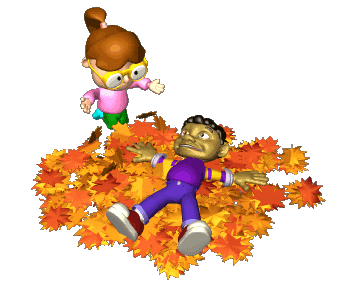 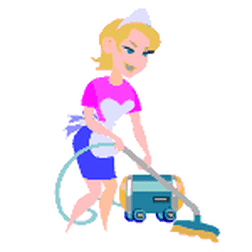 Таким образом, трудовая деятельность является одним из важных факторов воспитания личности.
Хотелось бы закончить нашу консультацию изречением В. А. Сухомлинского, что «Труд становится великим воспитателем, когда он входит в жизнь наших воспитанников, дает радость дружбы и товарищества, развивает пытливость и любознательность, рождает новую красоту в окружающем мире, пробуждает первое гражданское чувство – чувство созидателя материальных благ, без которых невозможна жизнь человека».
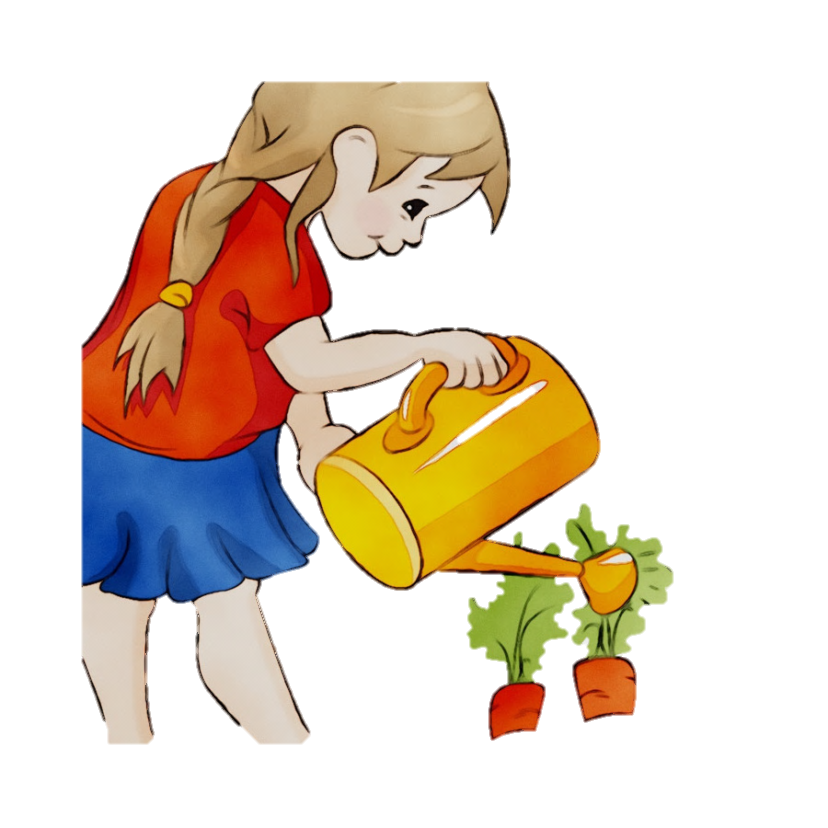 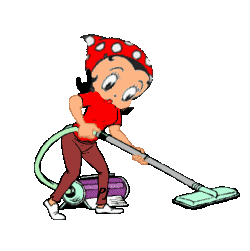 Спасибо за внимание!
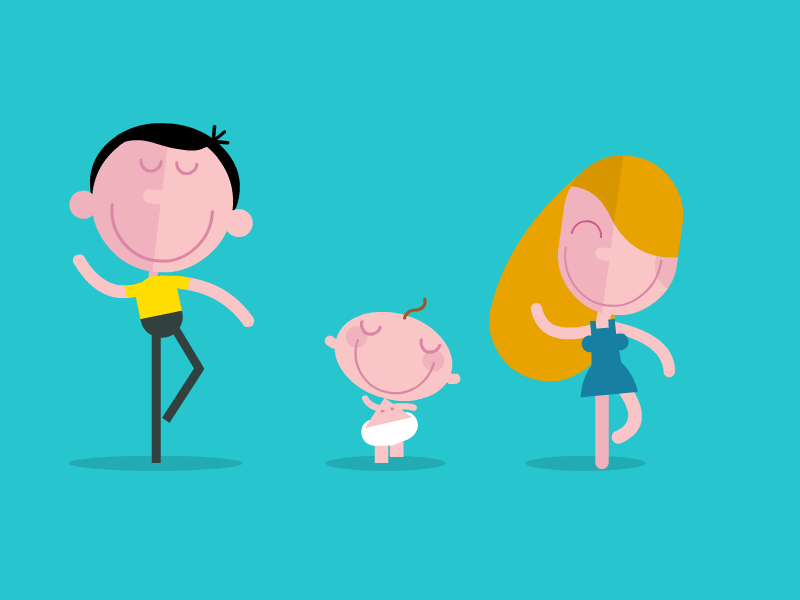